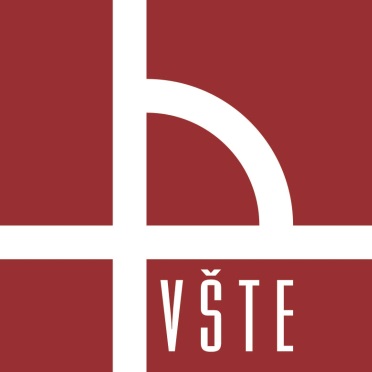 Vysoká škola technická a ekonomická 
v Českých Budějovicích
Návrh aerodynamického měřicího tunelu
Autor práce: Roman Szücs
Vedoucí práce: Ing. Jan Kolínský, Ph.D

2022
Důvody k volbě tématu
Zájem o danou problematiku
Získání zkušeností a vědomostí
Uplatitelnost v praxi
Cíl práce
Cílem bakalářské práce je vytvoření větrného tunelu s uzavřeným okruhem a otevřenou měřící částí. Proveďte popis charakteristiky větrných tunelů s jejich součástmi, popište fyzikální jevy a zákony využívané aerodynamikou. Navrhněte komponenty potřebné pro vytvoření uzavřeného okruhu. Komponenty vložte do sestavy a vytvořte z nich funkční celek.
Teoretická část
Představení aerodynamiky
Fyzikální zákony v aerodynamice
Představení a rozdělení větrných tunelů
Aplikační část
Vytvoření potřebných komponent
Simulace fuknčnosti komponent
Vytvoření sestavy – uzavřeného okruhu
Tvorba komponent
Pro možnost využití existujících prvků bylo potřeba dodržení rozměrů spojovací příruby
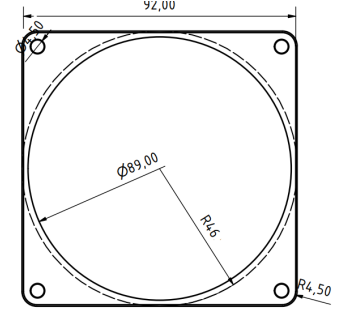 Vytvoření ohybových kolen
Vložení ohybových – usměrňovacích lopatek + simulace
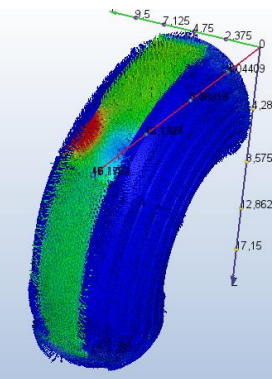 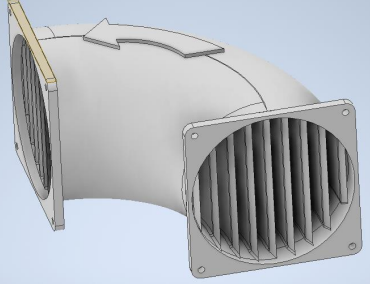 Tvorba usměrnňovacího dílce
Vytvoření a simulace funkčnosti usměrňujícího kusu s vnitřním tvarem voštiny (2. obr.– nápor vstupující vzdušniny, 3. obr. – usměrnění po délce)
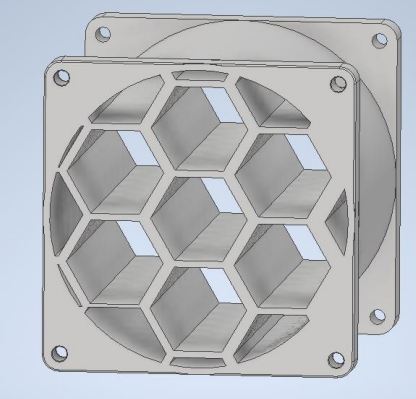 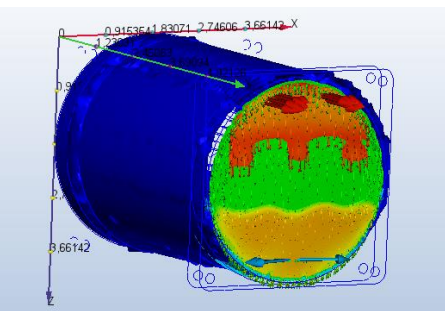 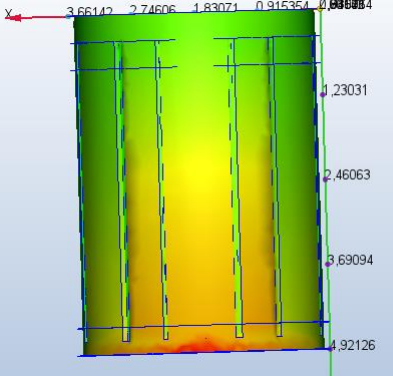 Vytvoření měřícího prostoru
Vytvoření a navržení dýzy (trysky) a kolektoru („trychtýře“)
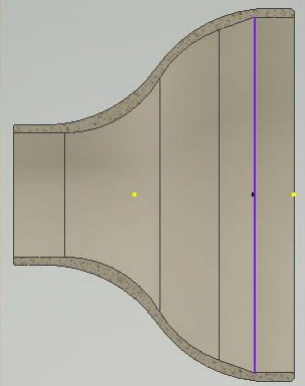 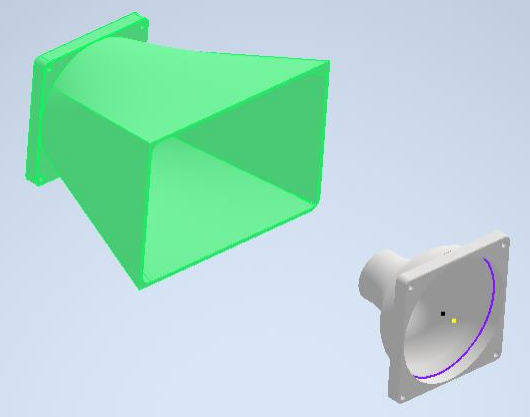 Vytvoření sestavy celku
Zvolené pořadí
1. Uložení ventilátoru s ventilátorem (generátor proudění) 
2. Délkově stavitelné potrubí 
3. Ohybová kolena
4. Usměrňovací  voština
5. Tryska 
6. Kolektor 
7. Ohybová kolena 
8. Těleso pro čidla
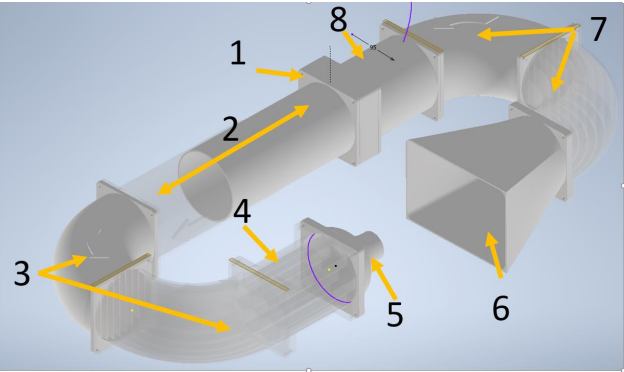 Shrnutí práce
Seznámení se s problematikou
Návrh jednotlivých komponent
Simulace komponent
Umístění dílců do sestavy
Otázky oponenta
Proč Vámi vytvořený návrh tunelu nebyl sestaven ve funkční celek?
Děkuji za pozornost